Умножение 2
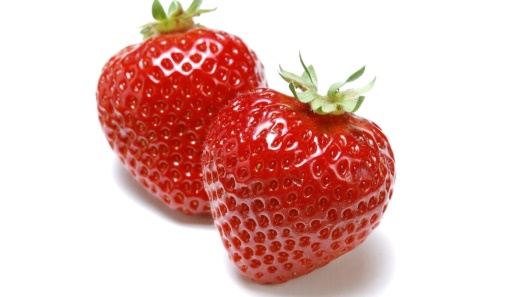 2 х 1 =
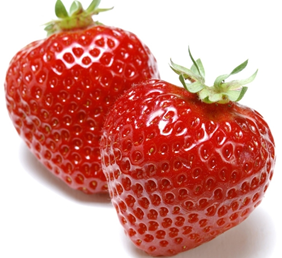 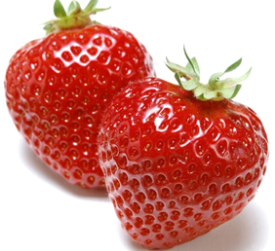 2+ 2 =              2 х 2 =
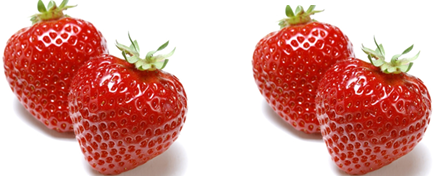 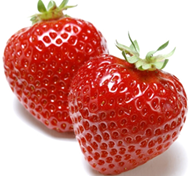 2+ 2 +2 =             2 х 3 =
Умножение 2
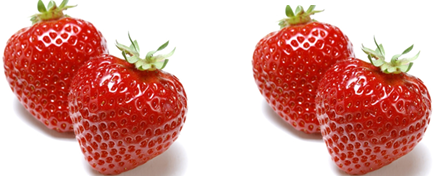 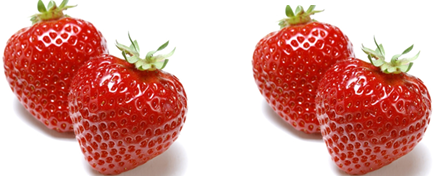 2 + 2 + 2 + 2 =                           2 х 4 =
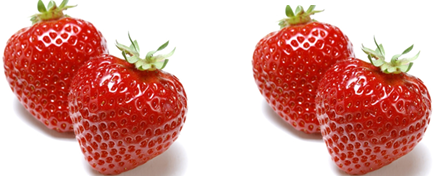 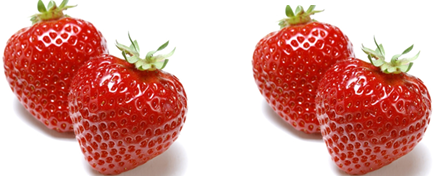 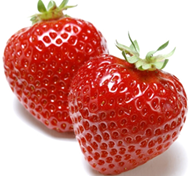 2 + 2 + 2 + 2 + 2 =                     2 х 5 =
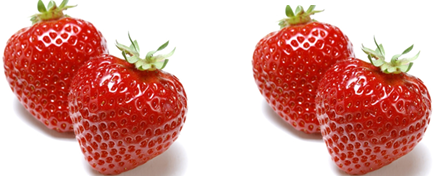 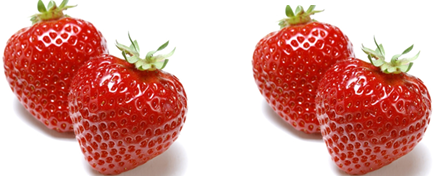 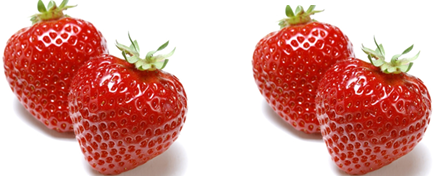 2  + 2 + 2 + 2 + 2 + 2 =             2 х 6 =
Умножение 2
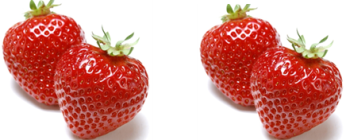 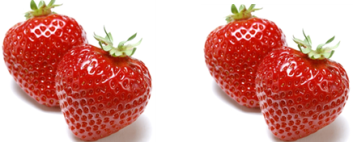 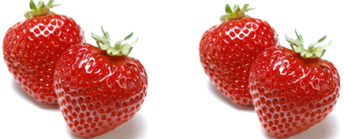 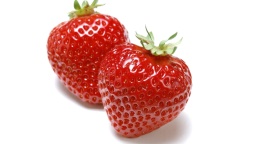 2  + 2 + 2 + 2 + 2 + 2 + 2 =             2 х 7 =
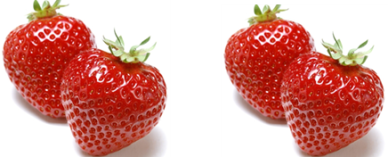 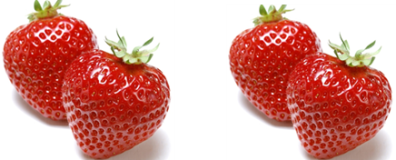 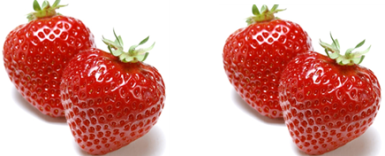 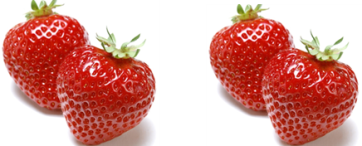 2  + 2 + 2 + 2 + 2 + 2 + 2 + 2 =              2 х 8 =
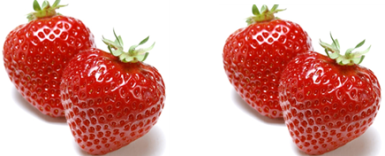 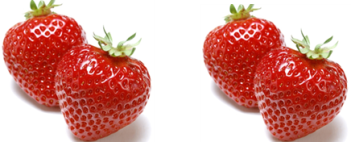 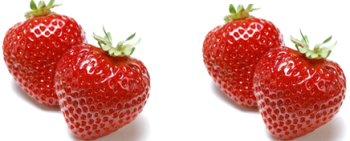 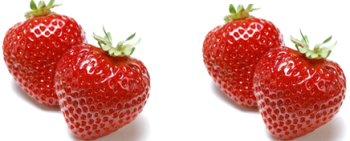 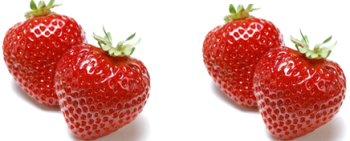 2  + 2 + 2  + 2 + 2 + 2 + 2 + 2 + 2 =             2 х 9 =
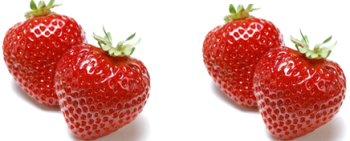 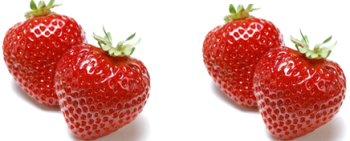 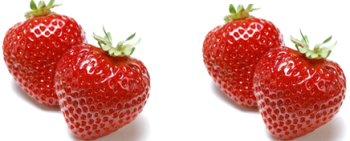 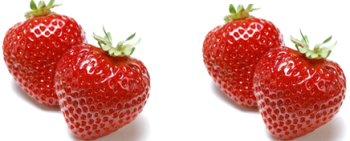 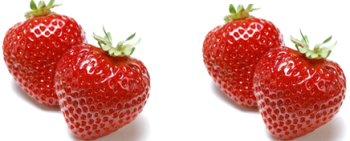 2  + 2 + 2  + 2 + 2 + 2 + 2 + 2 + 2 + 2 =             2 х 10 =
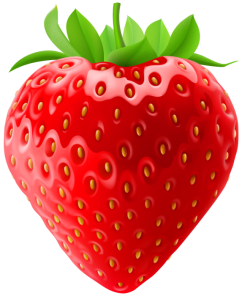 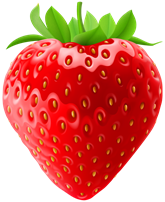 1 + 1 =                                      1 х 2 =
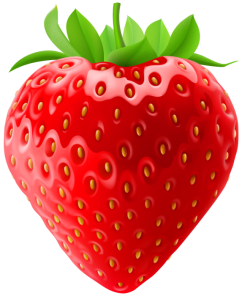 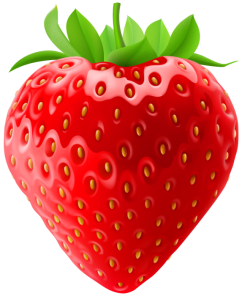 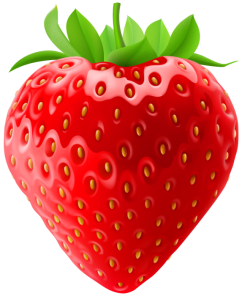 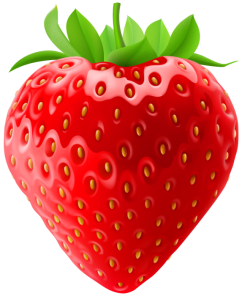 2 + 2 =                                      2 х 2 =
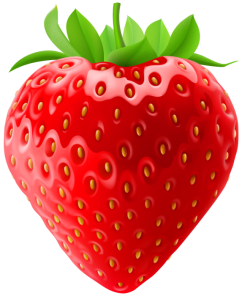 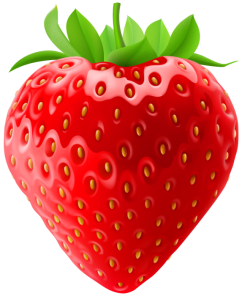 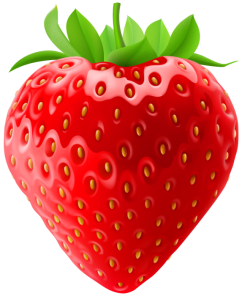 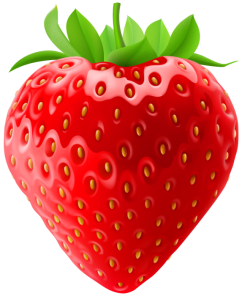 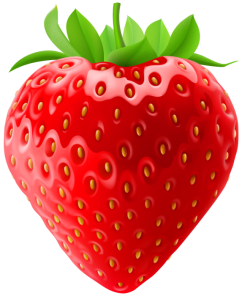 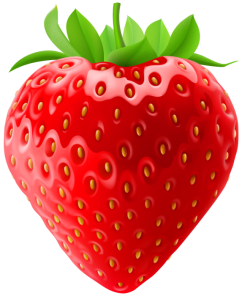 3 + 3 =                                      3 х 2 =
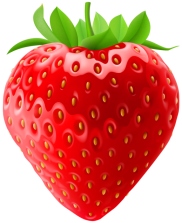 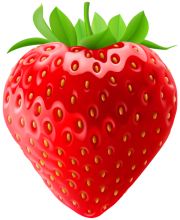 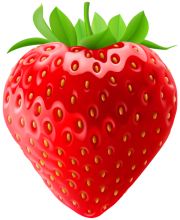 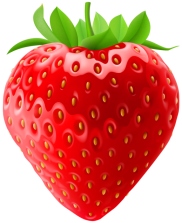 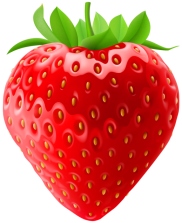 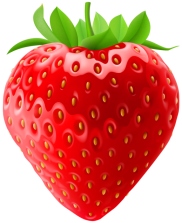 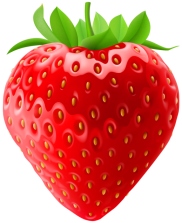 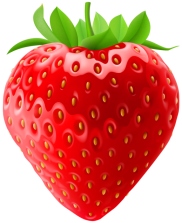 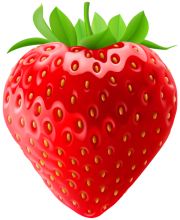 4 + 4 =                                      4 х 2 =
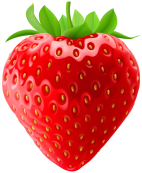 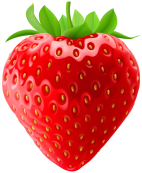 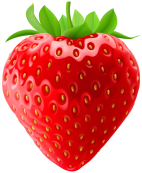 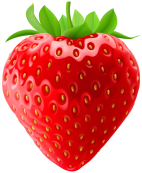 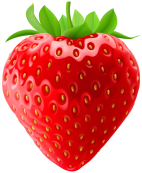 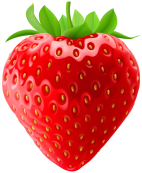 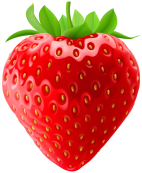 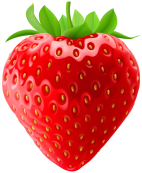 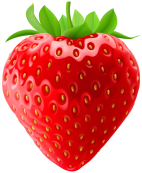 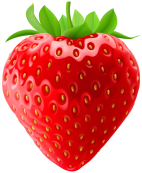 5 + 5 =                                      5 х 2 =
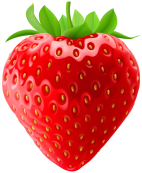 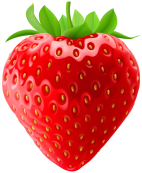 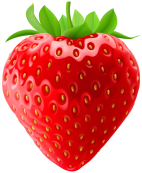 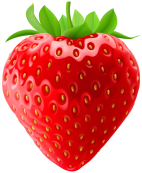 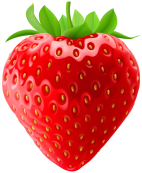 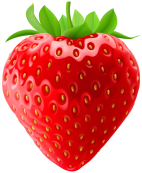 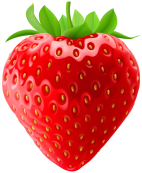 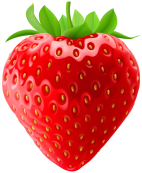 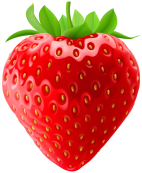 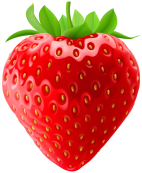 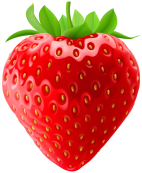 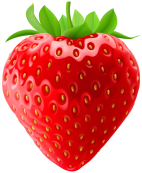 6 + 6 =                                      6 х 2 =
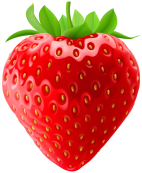 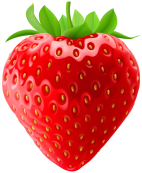 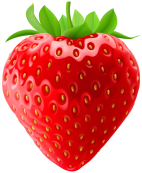 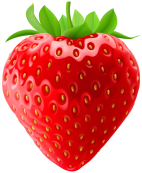 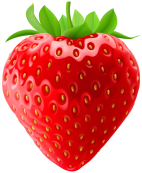 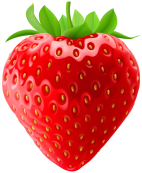 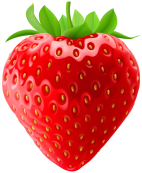 7 + 7 =                       
7 х 2 =
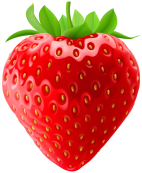 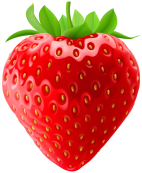 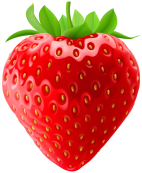 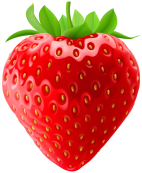 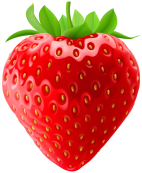 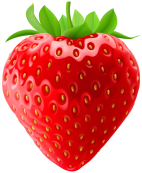 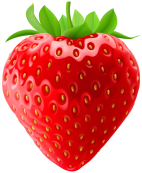 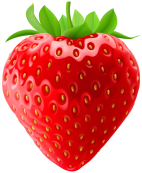 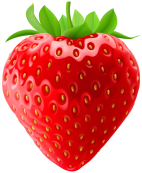 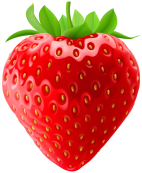 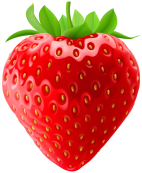 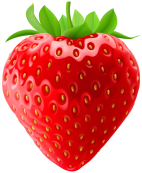 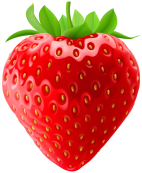 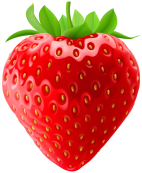 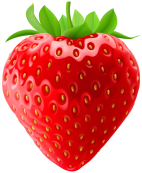 8 + 8 =                       
8 х 2 =
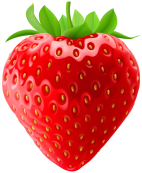 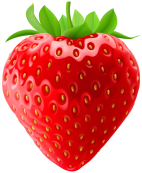 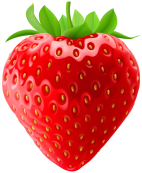 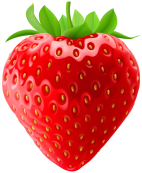 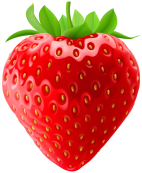 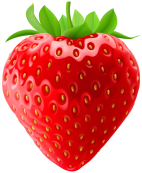 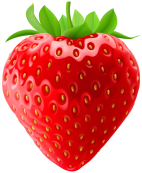 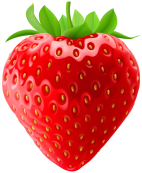 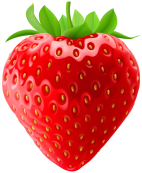 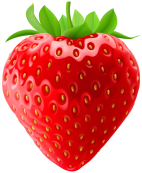 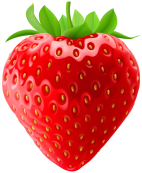 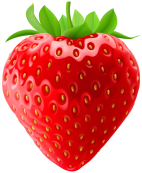 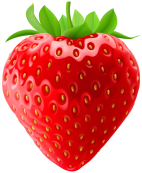 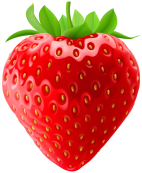 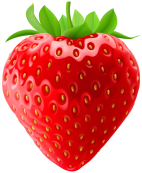 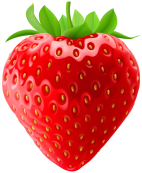 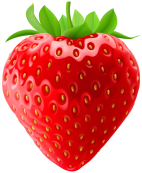 9 + 9 =                       
9 х 2 =
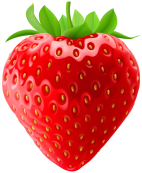 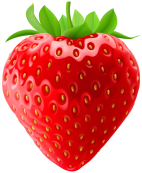 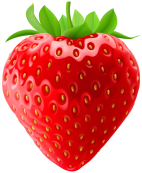 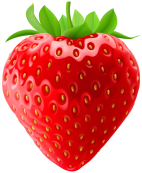 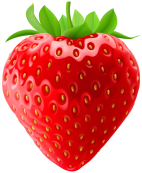 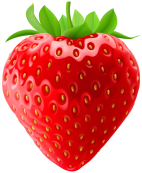 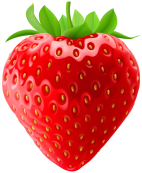 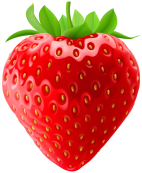 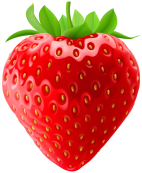 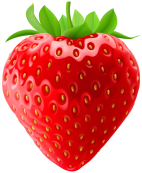 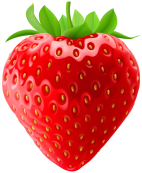 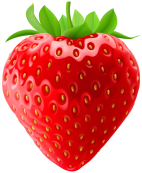 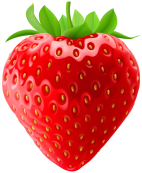 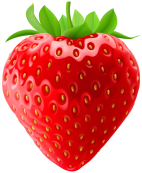 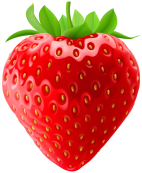 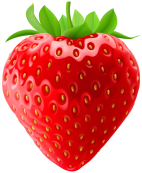 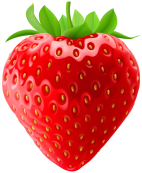 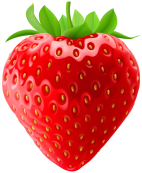 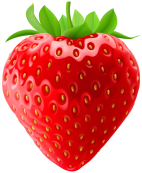 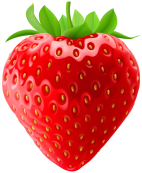 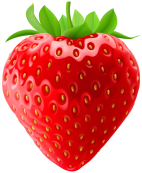 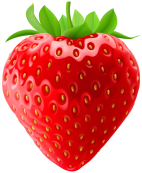 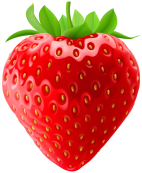 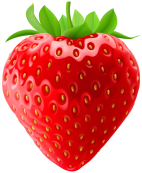 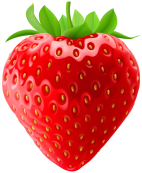 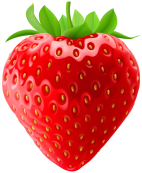 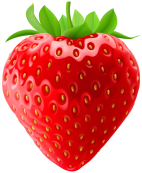 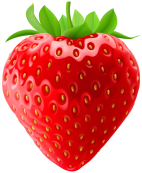 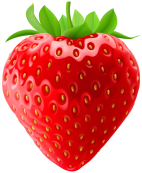 10 + 10 =                                      10 х 2 =